Проектная деятельность на тему: «Пернатые друзья»
Автор проекта: воспитатель старшей группы №5ГБОУ СОШ2044 
Мирная Марина Николаевна

Москва 2014 г
Цель:
 	Расширение  и обогащение знаний  детей о птицах .
Задачи:

углублять знания  детей о птицах; 
 установить связь между строением и образом жизни  птиц 
     в  экосистеме.
 о  роли человека в жизни птиц; 
 и о роли птиц в жизни человека;
учить устанавливать причинно-следственные связи
    между весенними природными явлениями,понимать
    взаимодействие живой и неживой природы;
развивать   образное  и логическое мышление,память;
воспитывать у детей эмоционально-положительного отношения к птицам, желание беречь птиц.
Этапы проекта:
I этап - организационный
  II этап - планирование
  III этап – выполнение проекта
  IV этап - презентация проекта
План проекта
                   - Беседа  « Пернатые друзья».
                     -Изготовление альбома « Птицы-наши друзья».
                     -Подбор стихов, загадок, книг для чтения.              -Дидактические игры: « Отгадай и назови»,
                     «Четвертый лишний», «Скажи одним словом», « Продолжи предложение, найди причину».
                 -   Рисование скворечника.
                  - Чтение художественной литературы:
                    М.Горький «Воробьишка».
                     В. Бианки «Синичкин календарь».
                      Н.Сладков  «Синичкина  кладовая».
                       Г.Скребицкий « На лесной поляне».
                       Изготовление птичек из природного материала и пластилина.

                      
                  
  
                  -
Загадка от мудрой совы
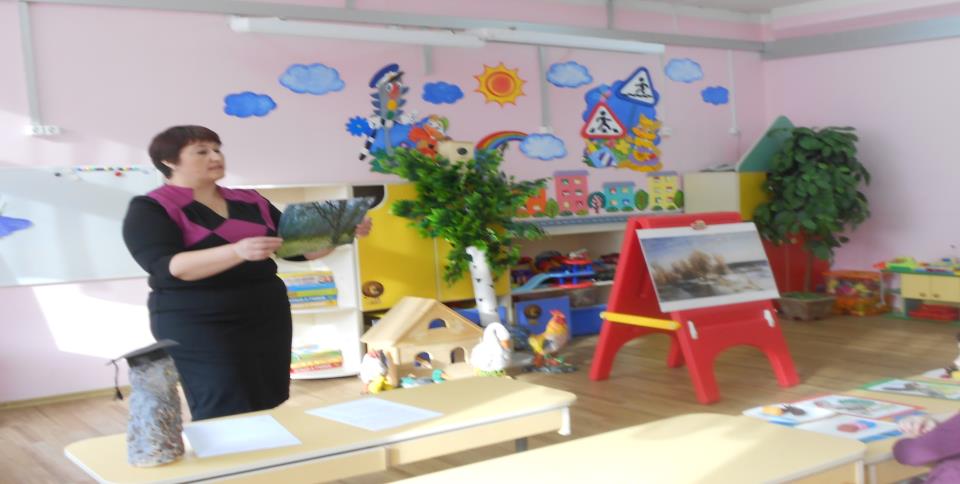 Слушаем задание
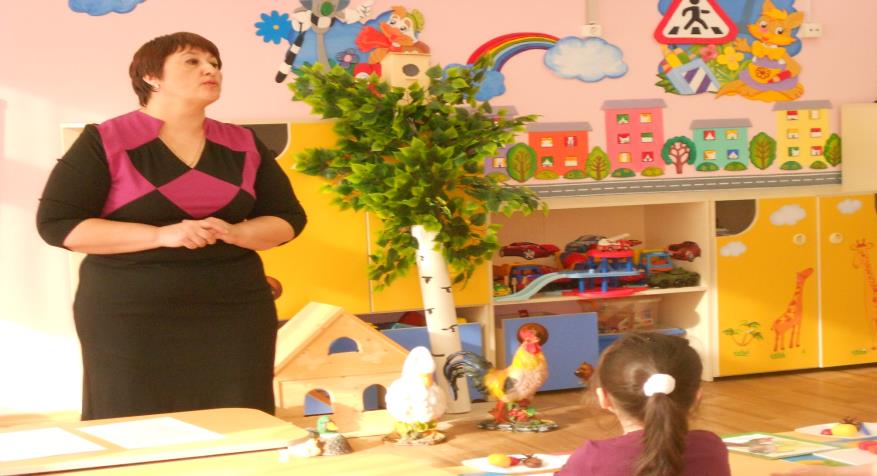 физкультминутка
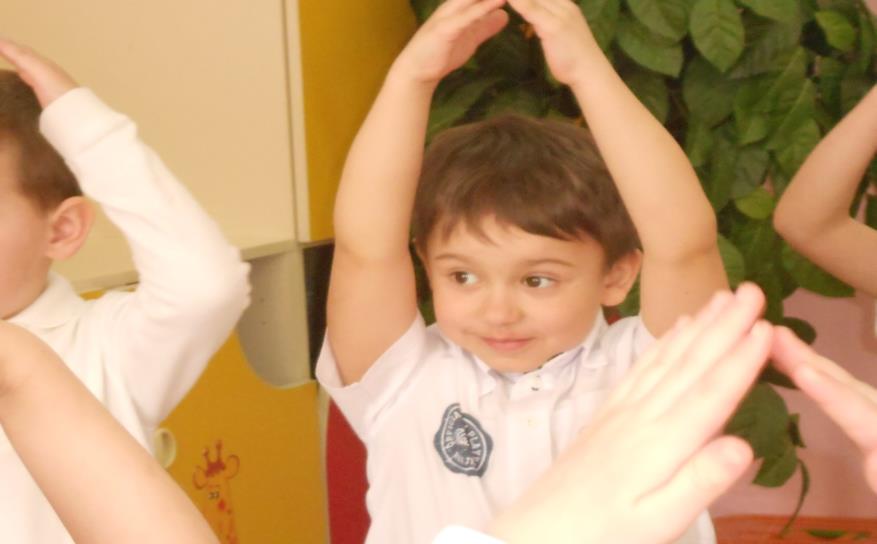 На занятиях интересно
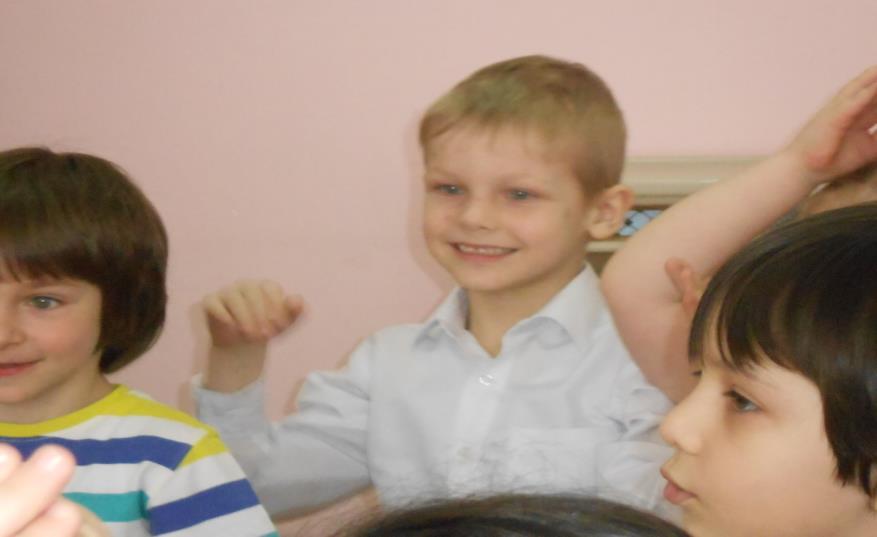 Выполняем задание
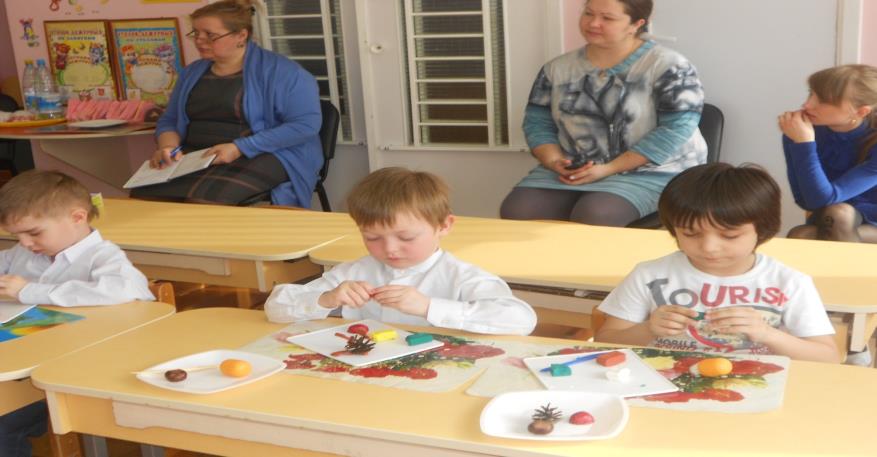 Лепим птичек
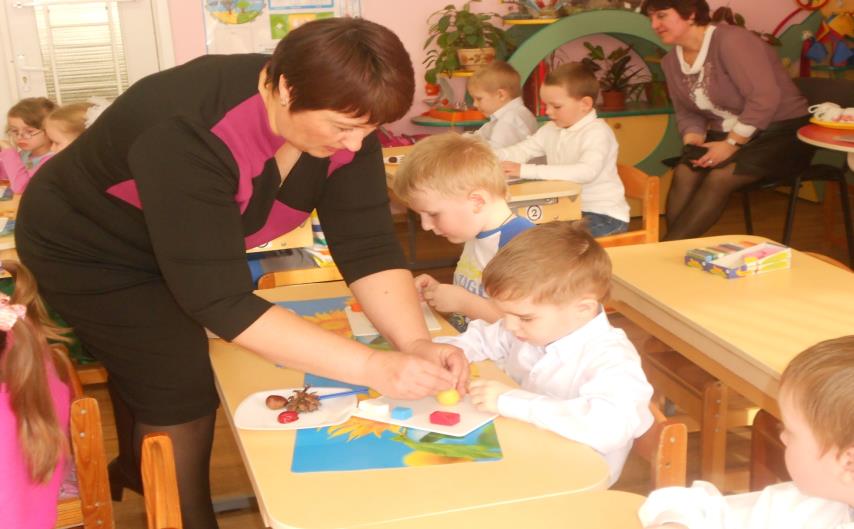 Помогаем птичкам найти свой домик
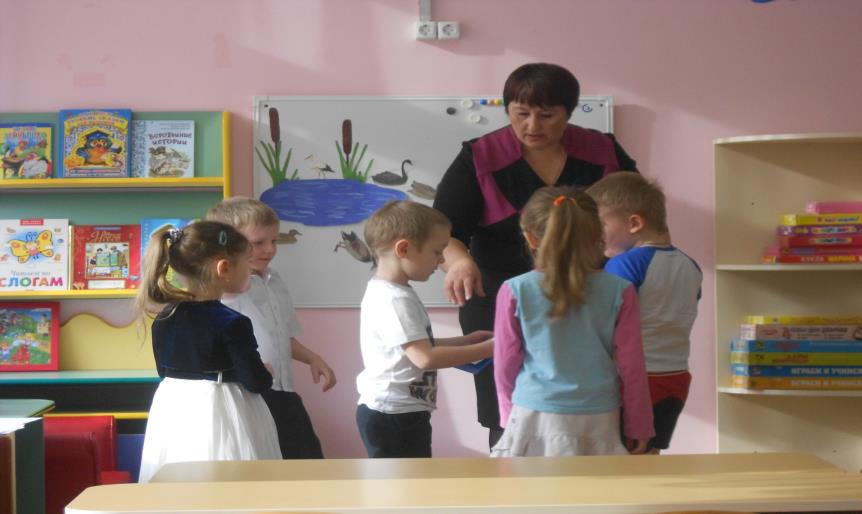 ДИДИКТИЧЕСКИЕ  ИГРЫСова-ночная  птица
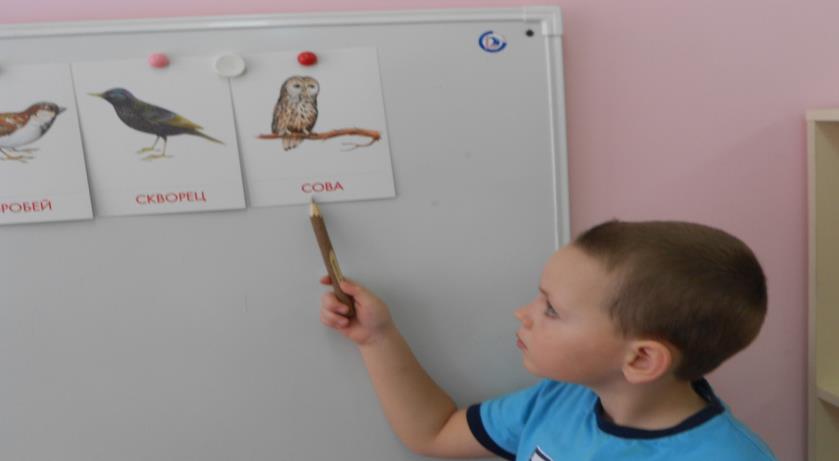 КУКУШКА  НЕ ВЬЕТ  ГНЕЗДО,
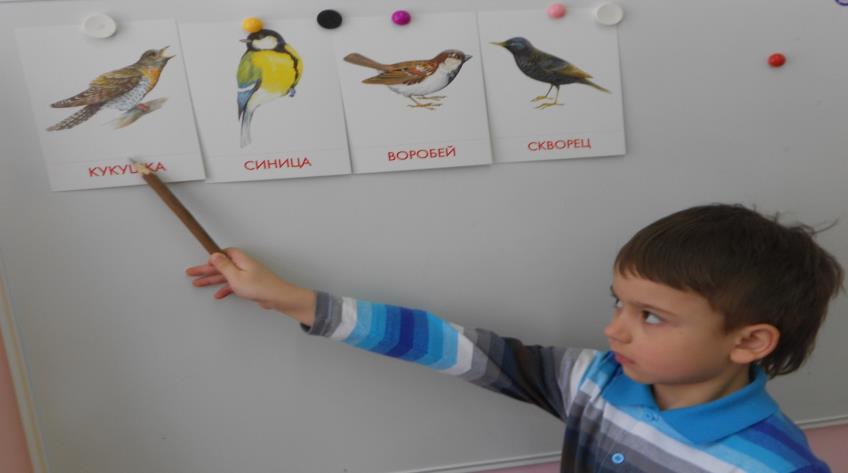 Утка-водоплавающая птица.
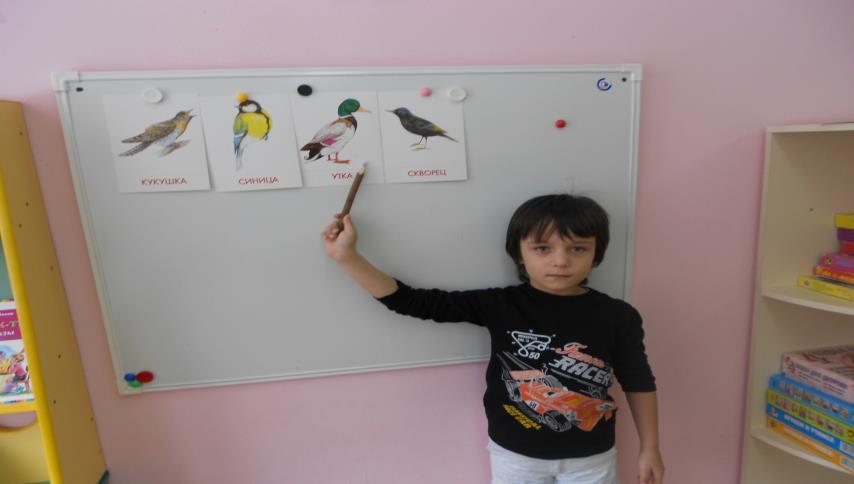 ПОДБОР  ККНИГ
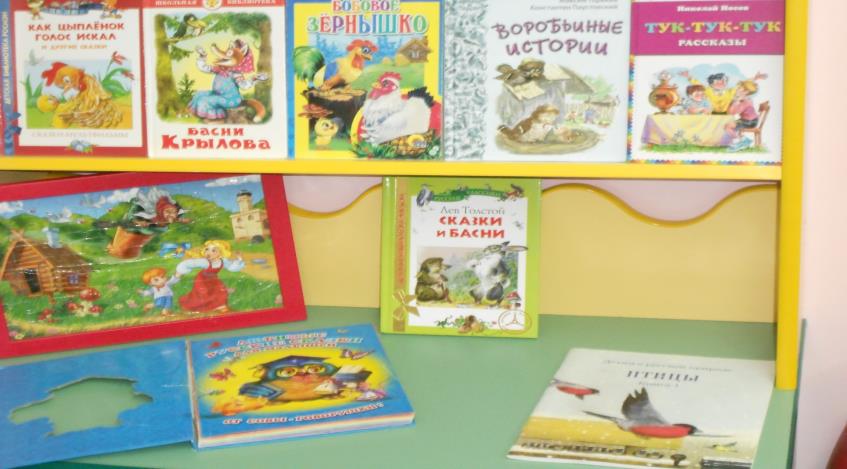 ИЗУЧАЕМ ПТИЦ
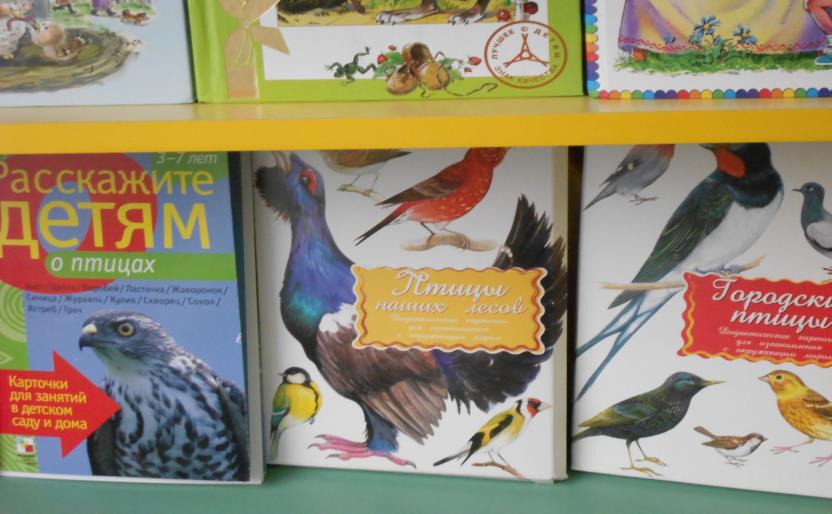 Как интересно!
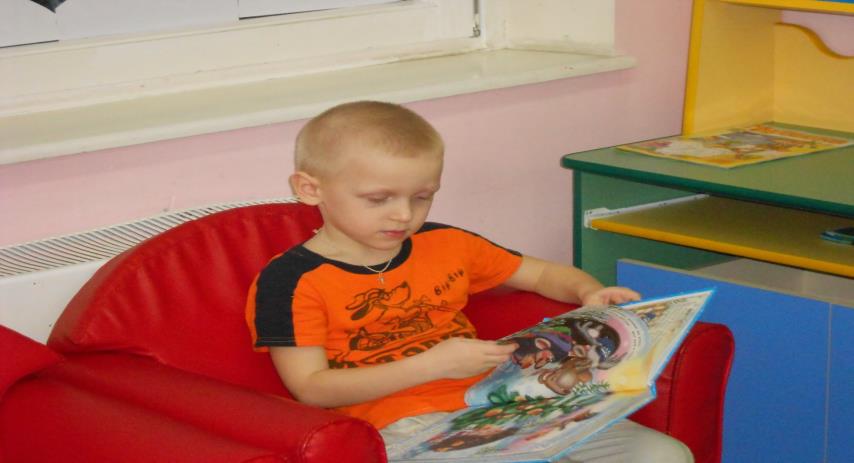 РИСУЕМ  СКВОРЕЧНИК
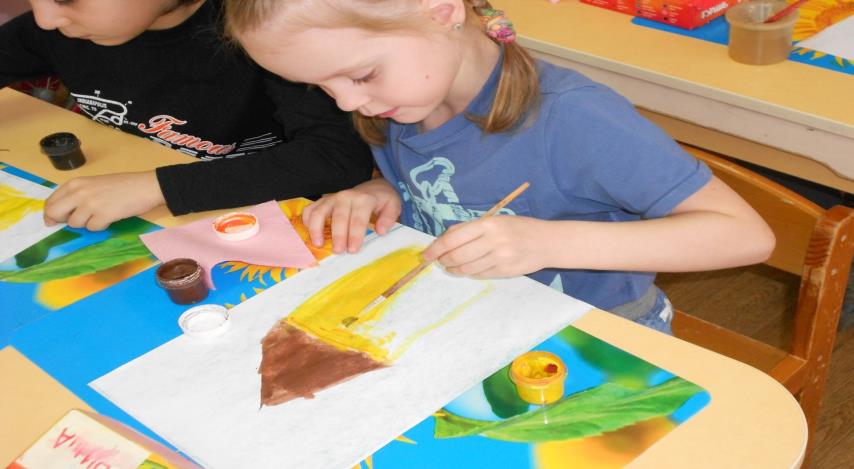 Очень   стараемся
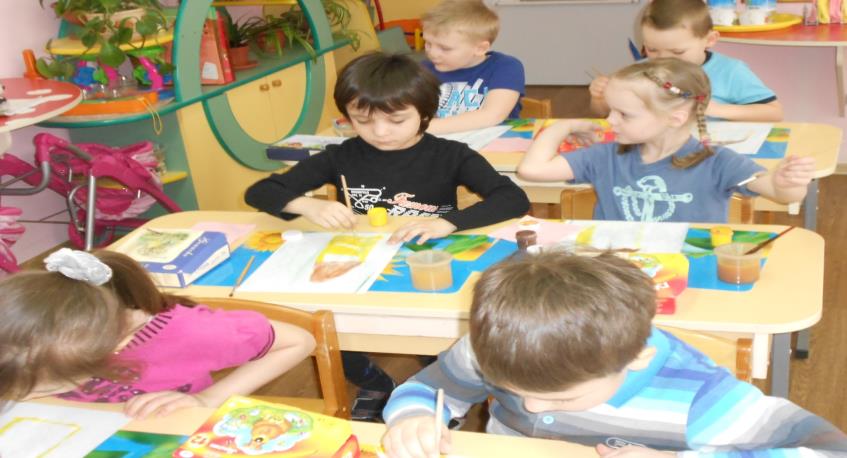 Смастерили сказочную птицу
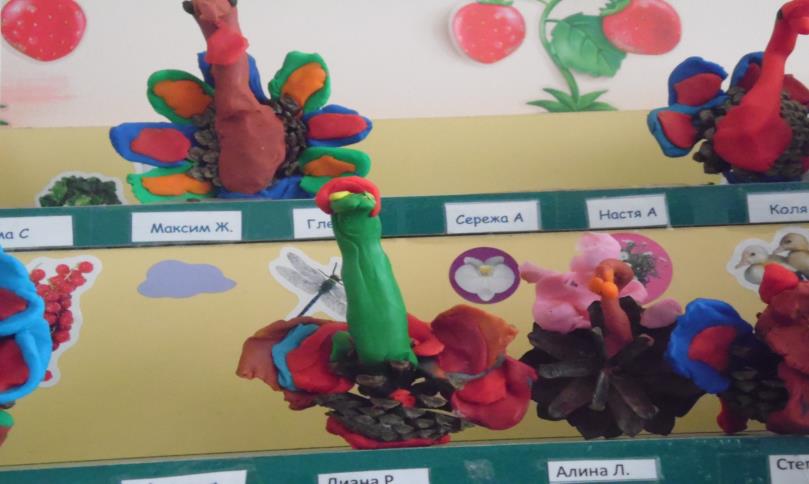 Наш мини музей  «Птички-невелички»
Экспонаты  нашего мини-музея
Птичий хор
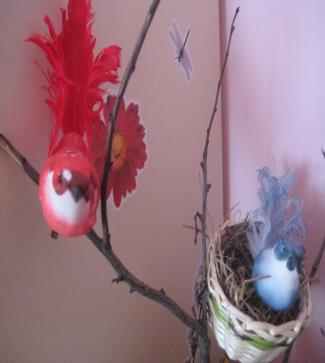 Птичий дуэт
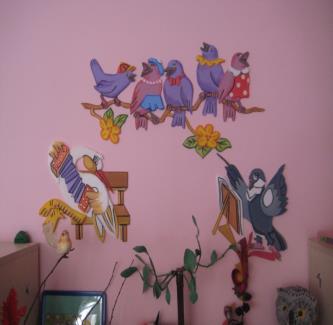 ДИРИЖЕР  ХОРА
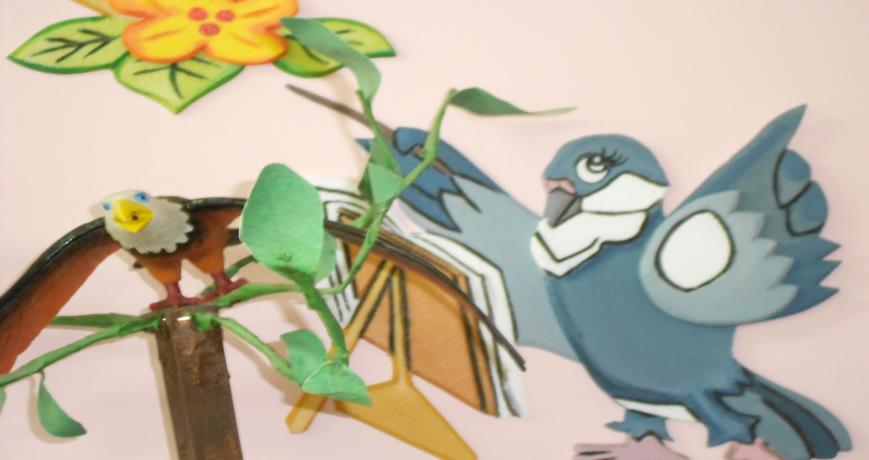 ПТИЧКА-НЕВЕЛИЧКА
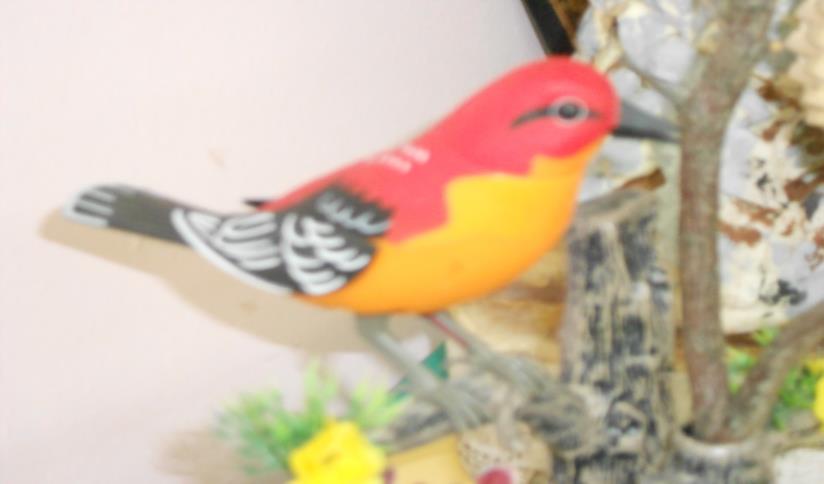 СПАСИБО  ЗА ВНИМАНИЕ!